Графіка. Різновиди графіки
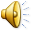 Виконала учениця 9-А класу Присяжненко Анастасія
Графіка
Графіка  — вид образотворчого мистецтва,
для якого характерна перевага ліній і штрихів, використання контрастів білого і чорного та менше, ніж у живописі, використання кольору.
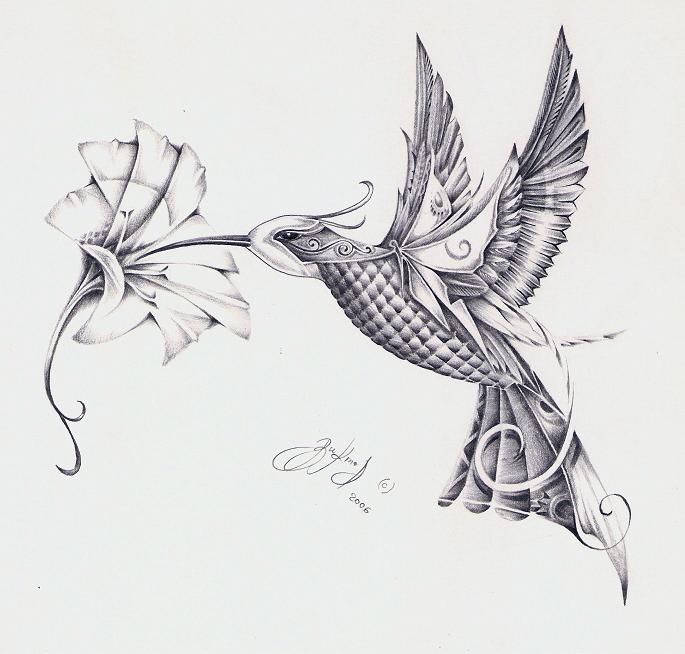 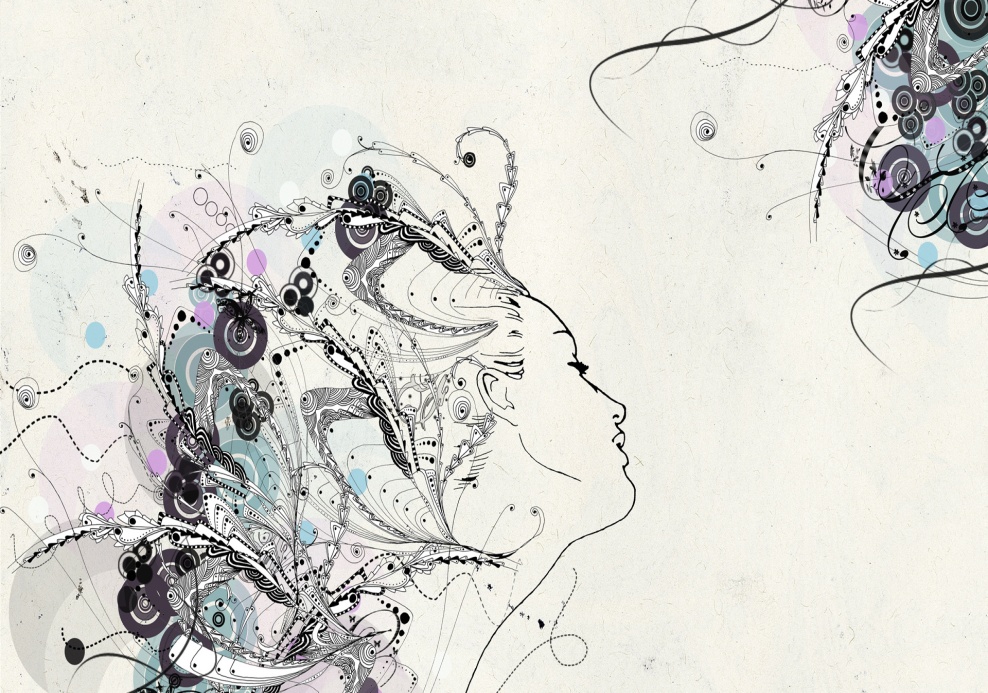 Історія графіки
Графіку можна вважати основою всіх образотворчих мистецтв. Адже основним засобом створення художнього образу у графіці виступає найпростіший для людини спосіб відтворення побаченого — лінія, штрих, які творять контур предмету або фігури.
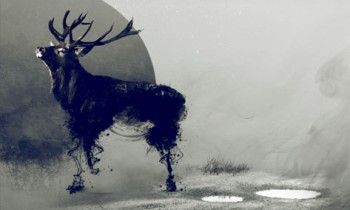 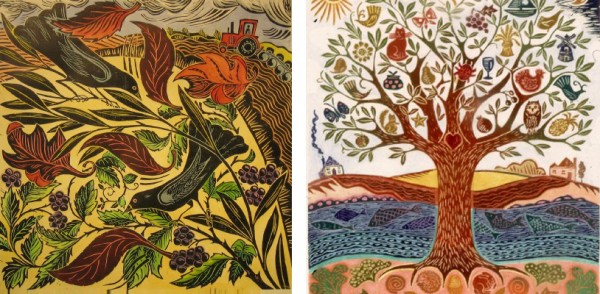 Графіка на перетені часу
Ускладнення графіки йшло разом з винаходом нових фарб — акварелі, гуаші, пастелі, темпри.
 Це довели дорогоцінні малюнки геніїв від італійського Відродження  і бароко   Леонардо да Вічі, Боттічеллі,Рафаеля, Мікеланджело, Босха і Грюневальда, Рембренда.
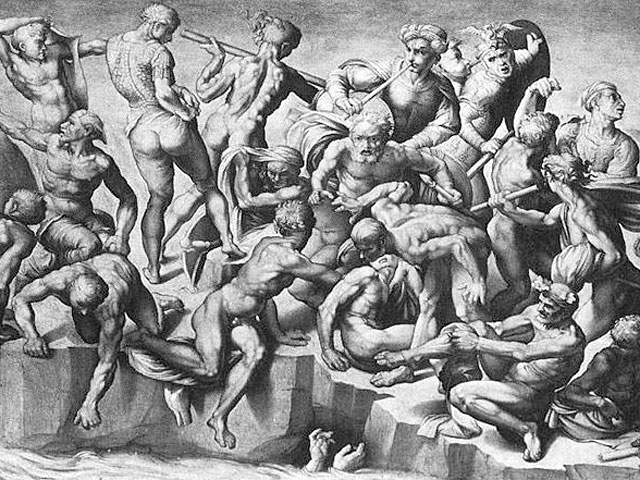 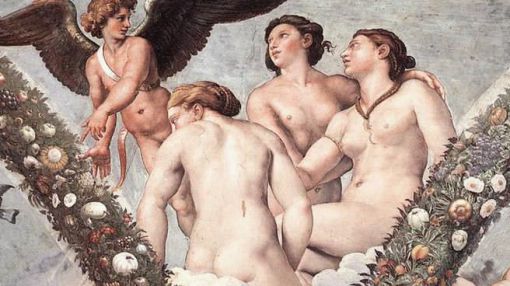 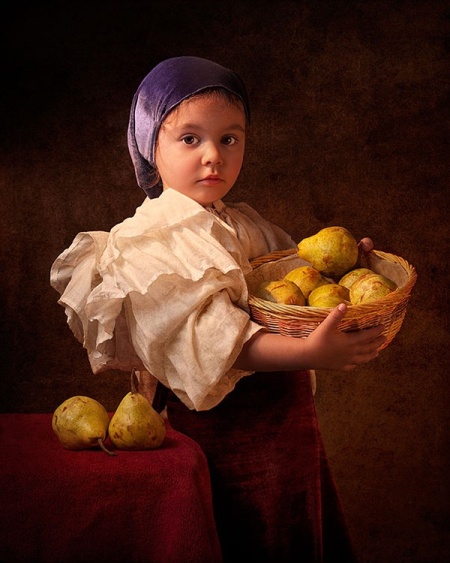 Давньогрецька графіка
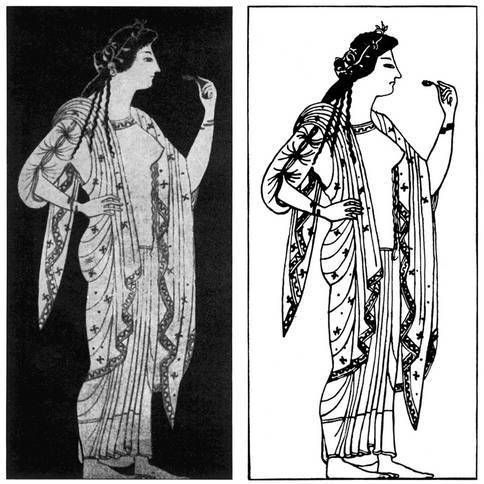 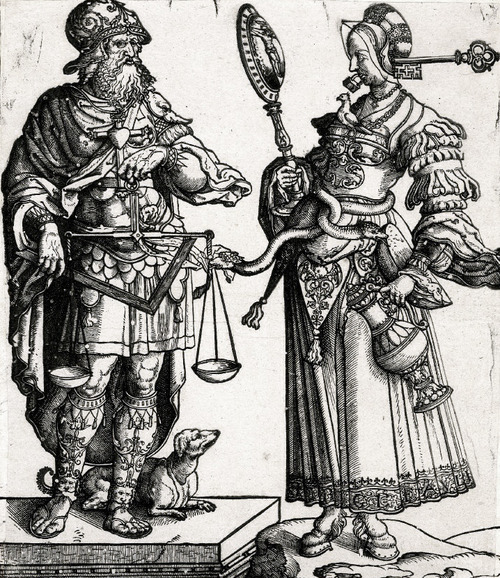 Малюнки майстрів Відродження
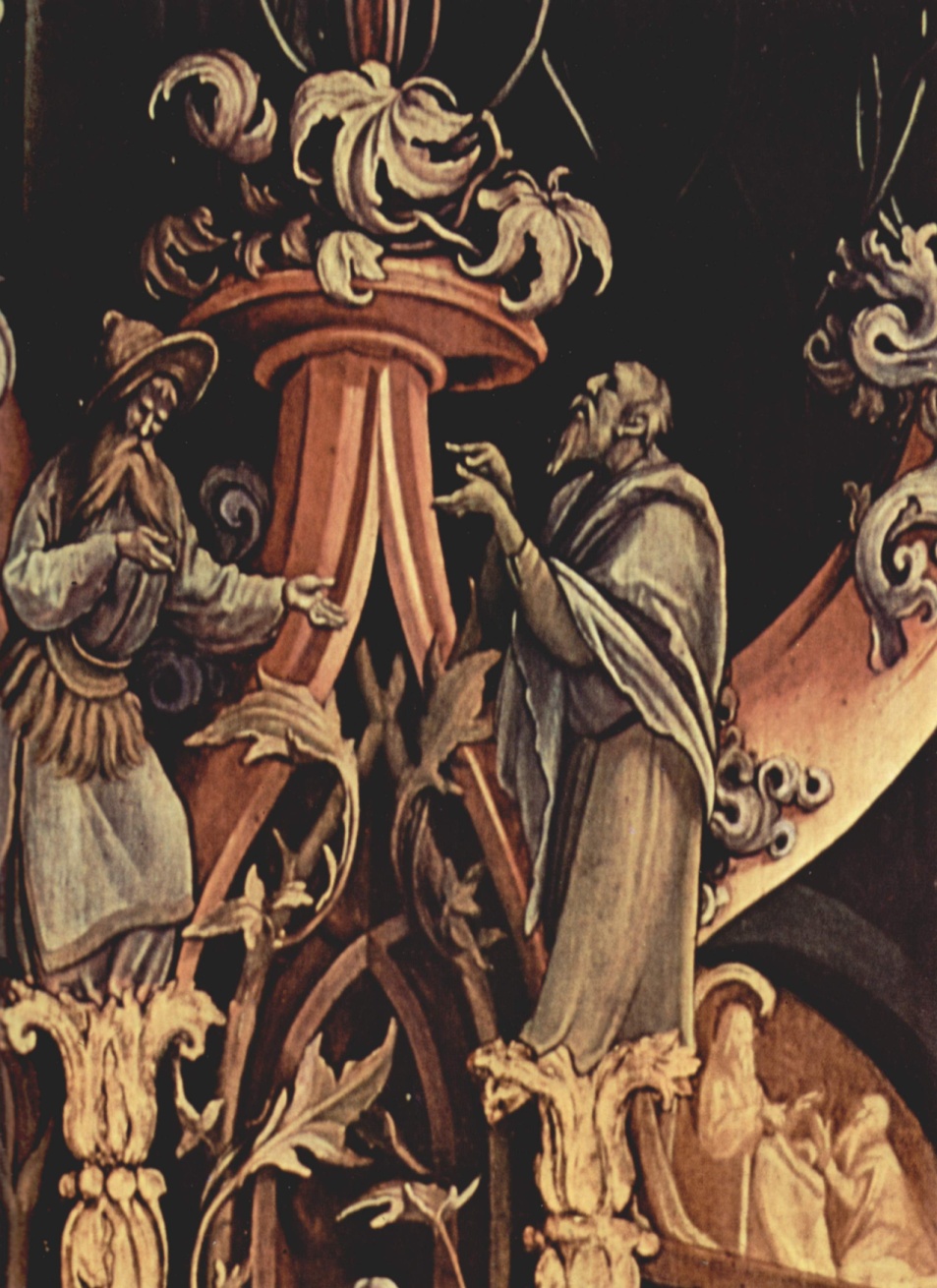 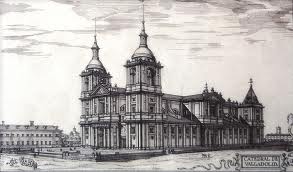 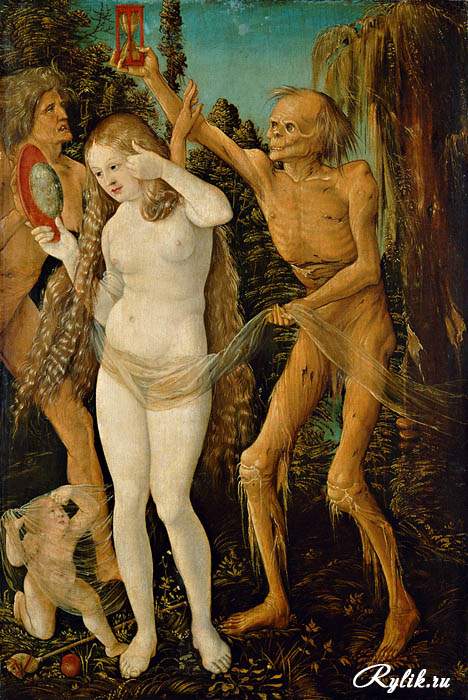 Різновиди графіки
Графіка поділяється на такі різновиди:
станкова
книжкова
плакатна
прикладна
архітектурна
Станкова графіка
Станкова графіка близька до станкового живопису. Різниця лише в тому що художник утілює свій задум співвідношення ліній і плям ,хоча зараз досить поширена і кольорова графіка
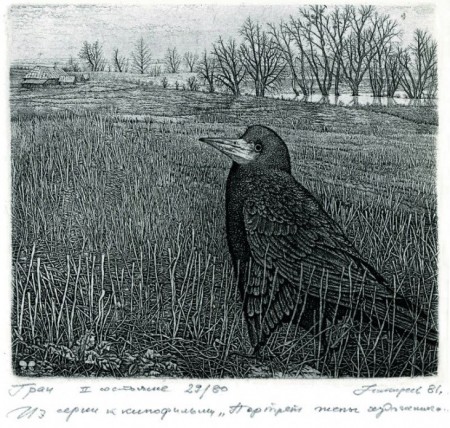 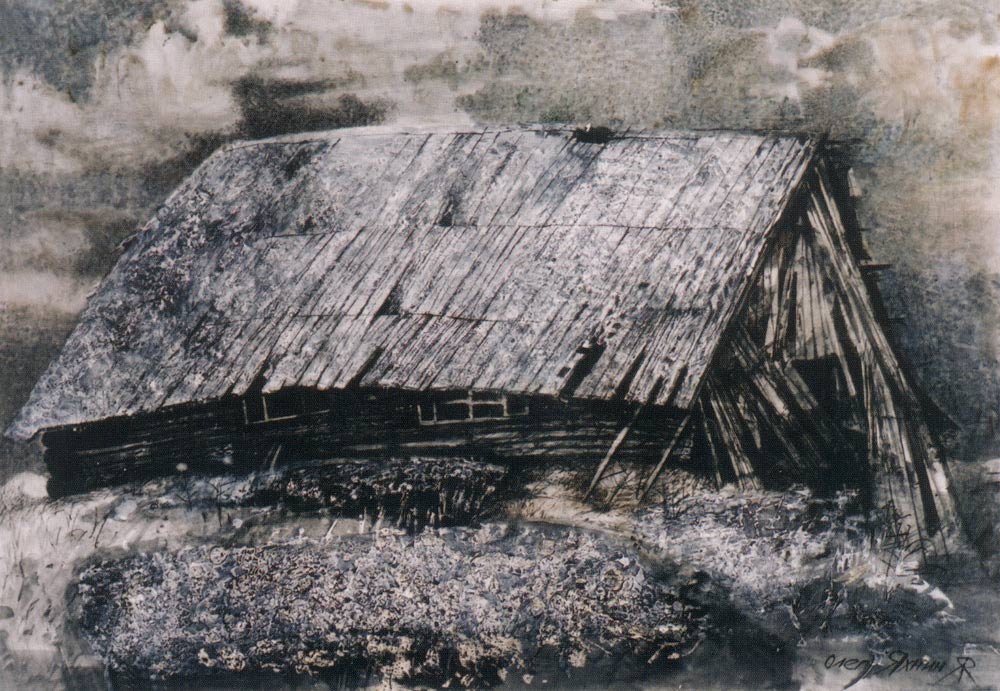 Книжкова графіка
Книжкова графіка об*єднує твори, основне призначення яких оформлення книжок.
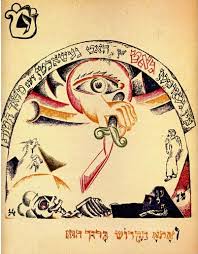 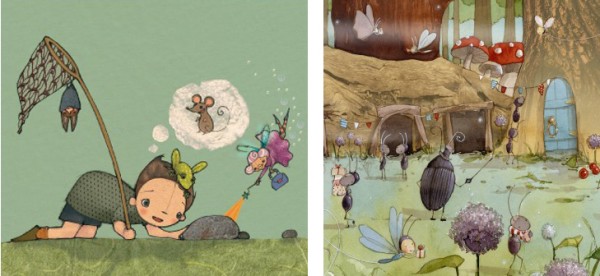 Плакатна графіка
Це твори виконані з агітацією ,з рекламною метою:оголошення, плакати ,буклети.
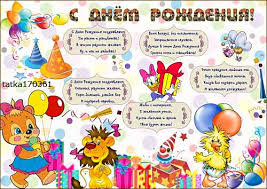 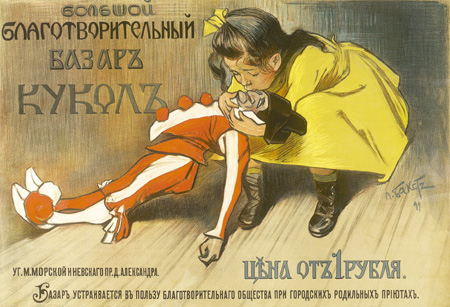 Прикладна графіка
Має утилітарне призначення.Це вітальні листівки ,марки,етикетки на різних упаковках тощо.
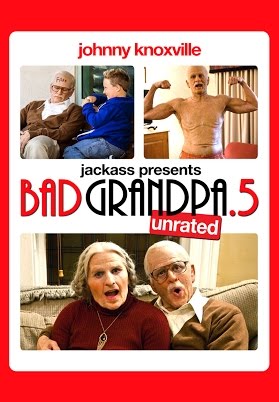 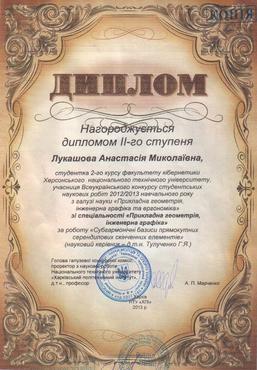 Архітектурна графіка
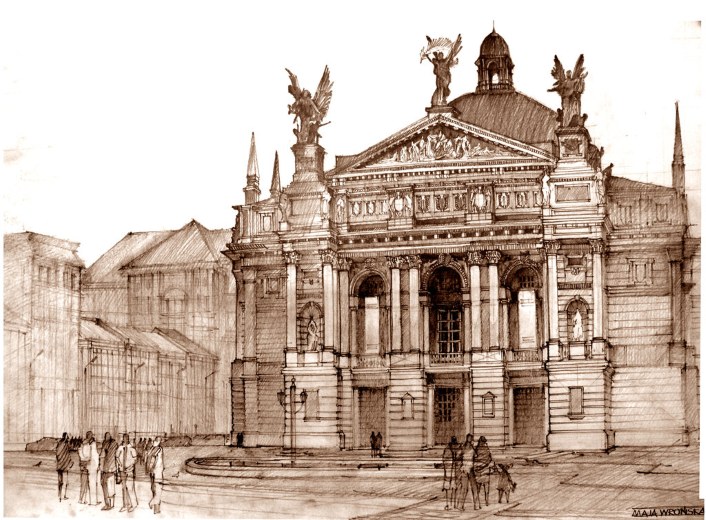 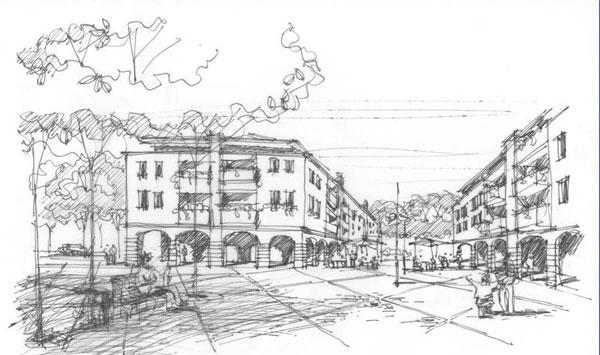